Cow Pox vs Small Pox
Edward Jenner
Cow Pox
Small Pox
If you have survived, scars that are left!!
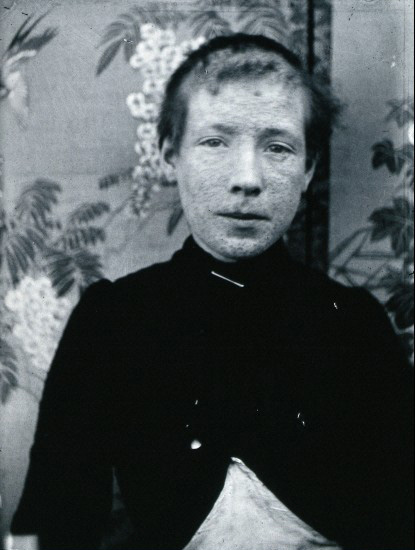 Wizened Doll-withered; shriveled